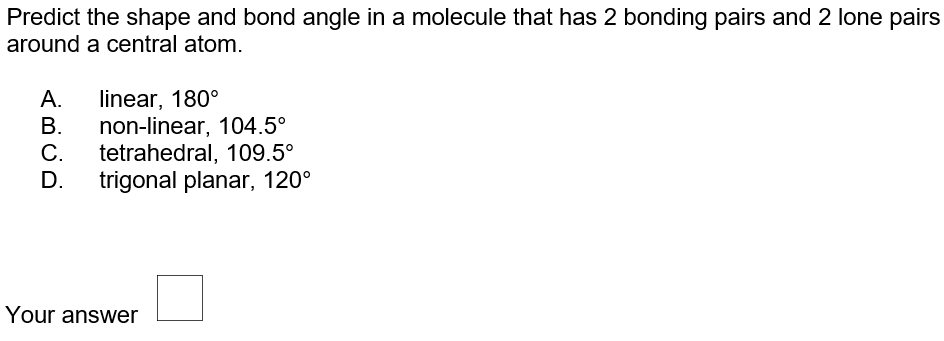 B
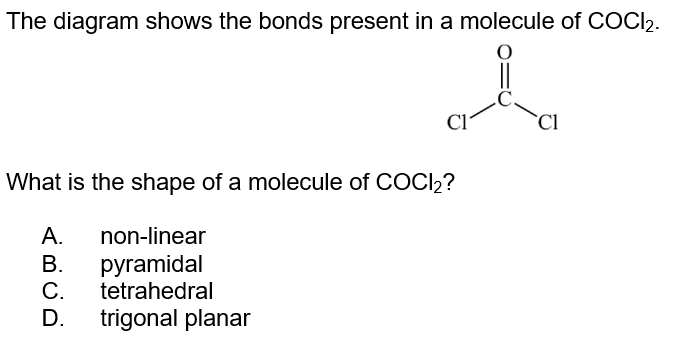 D
The reactivity of the Group 2 elements Mg–Ba increases down the group.
Explain why.                                                                                          [3]
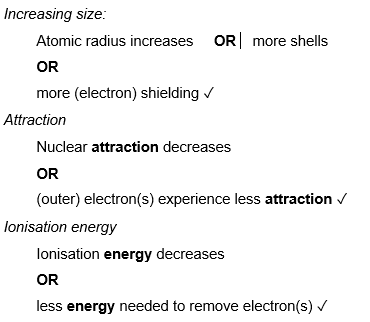 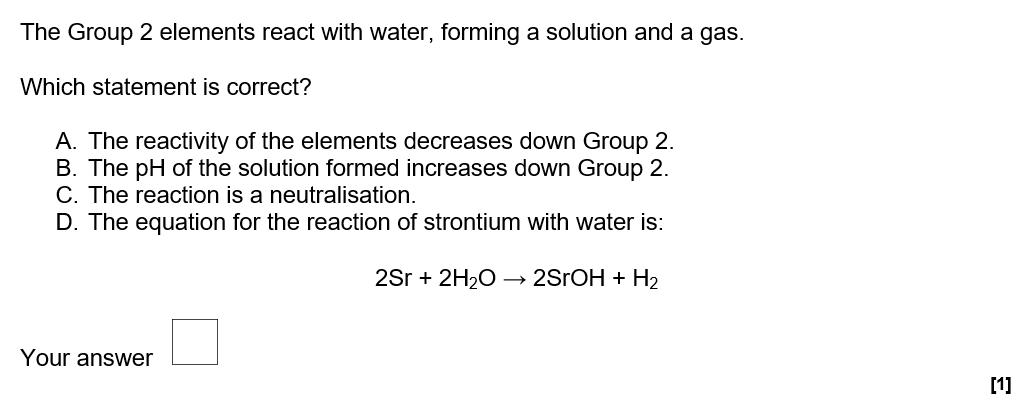 B
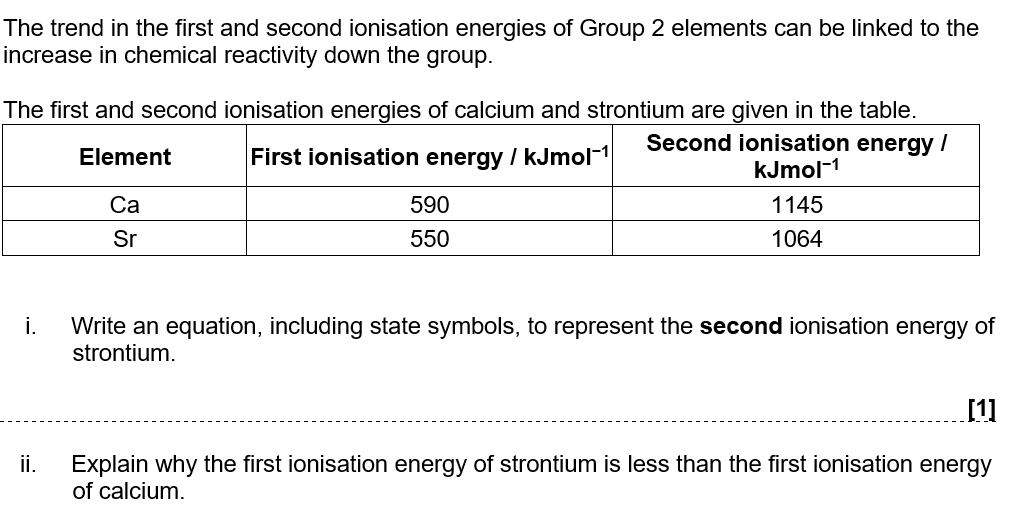 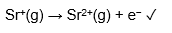 [3]
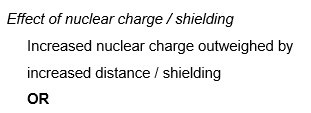 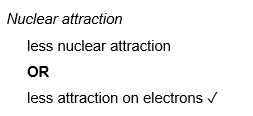 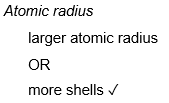 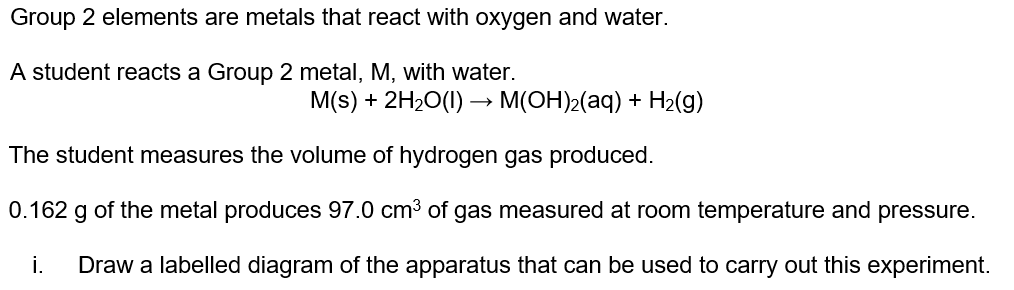 [2]
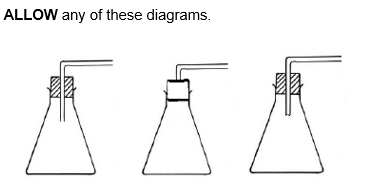 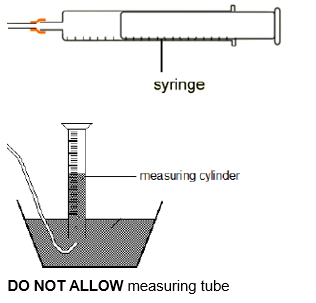 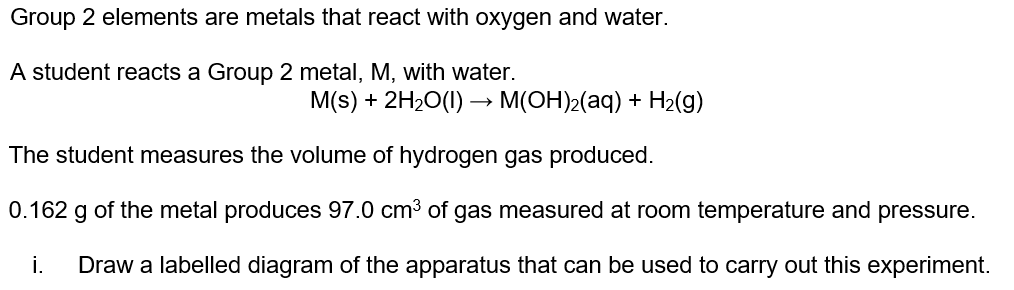 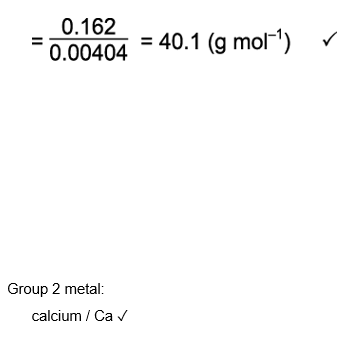 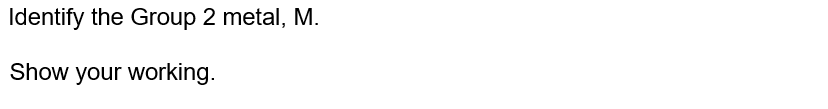 [2]
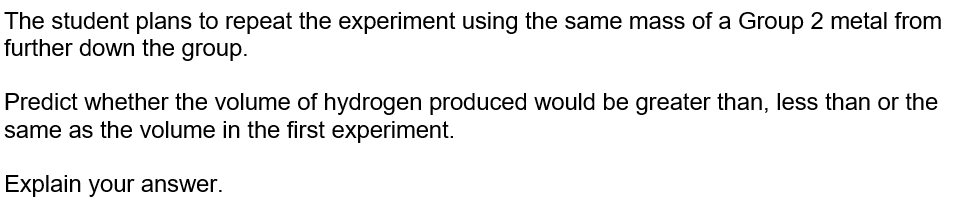 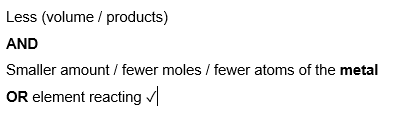 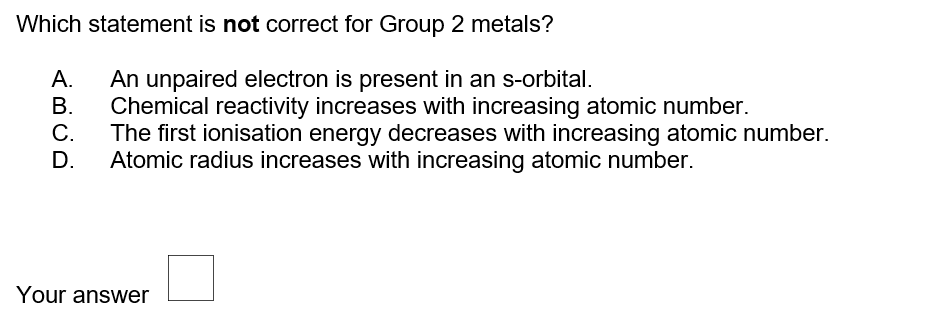 A
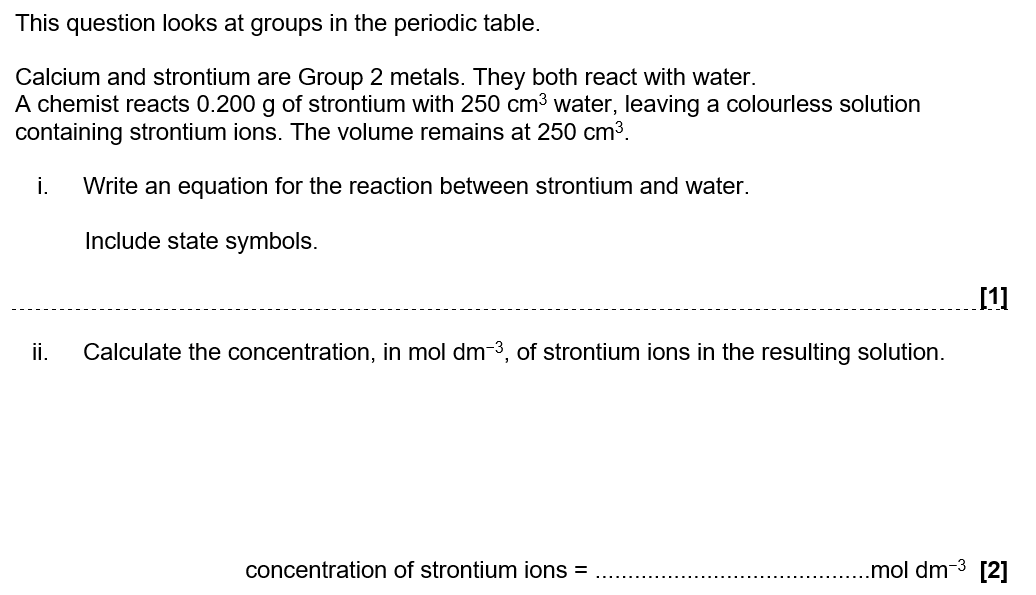 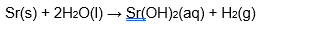 Sr = 87.6 gmol-1
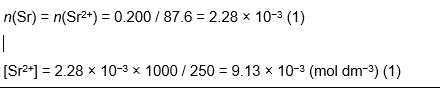 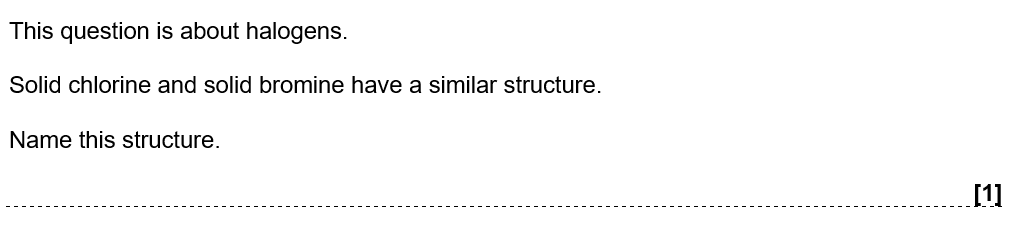 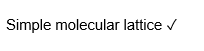 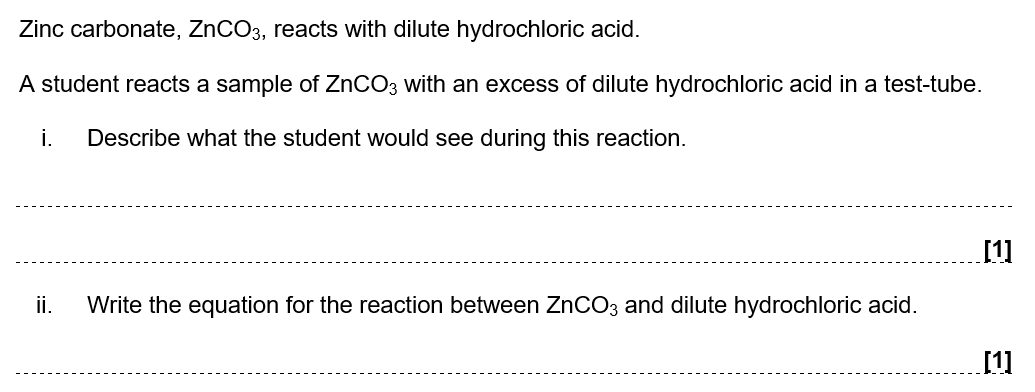 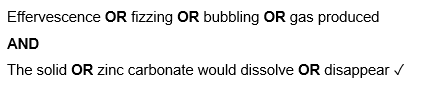 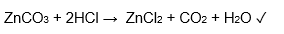 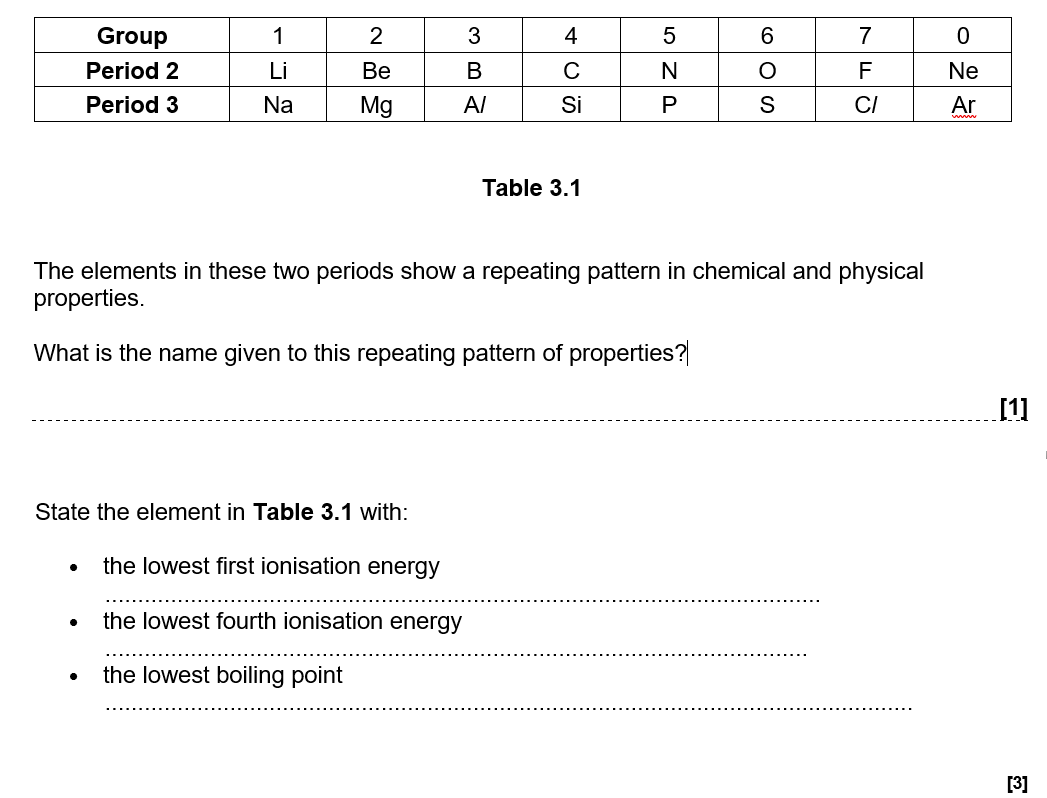 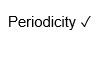 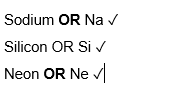